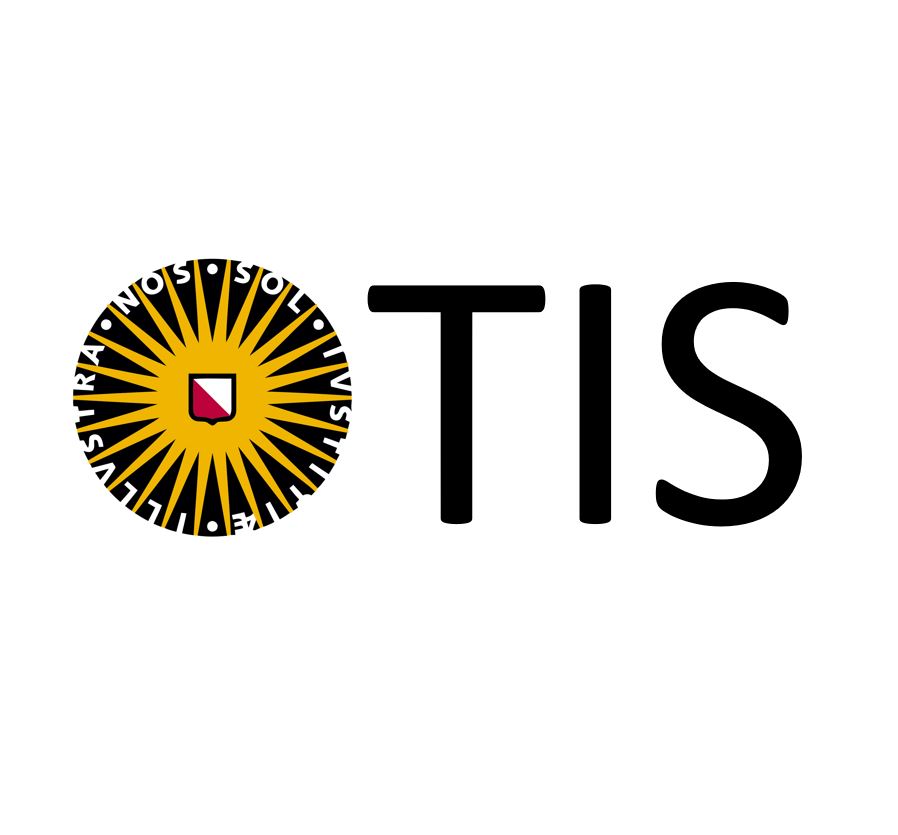 Online Intervention Study @ UU
Questionnaire 1
#UUgotthis
We’ve made the move to online teaching.
This helps us fighting the virus but puts us in terra incognita for teaching.
We need each other to make this work.
Challenges
Online teaching makes it harder to build a sense of community.
Online teaching requires students to be (even) more independent and motivated.
Online teaching requires teachers and students to find new ways to interact.
The questionnaire...
invites you to reflect on your own situation
invites you to talk about the challenges you’re facing
invites everyone to find ways to help each other.
Topics for a group discussion
How was the sense of community before the crisis? How did you feel about group work? How can we work on this?
How independent/motivated was everyone before the crisis? What can teachers/students do to help each other?
Has anyone’s home situation changed and do they want to talk about the extra challenges this brings?
Further information
OTIS will launch follow-up questionnaires to monitor changes. A full description of OTIS can be found here.
Tips for writing and studying from home can be found here.
The end